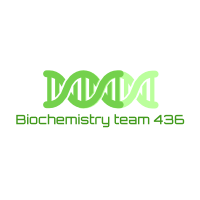 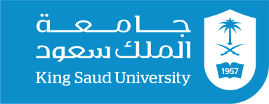 Purine degradation and Gout
– Color Index:
Important.
Extra Information.
Doctors slides.
436 Biochemistry team
Objectives:
By the end of the lecture. Students should be familiar with :
Purine degradation pathway.
Fate of uric acid in humans.
Gout and hyperuricemia:
Biochemistry
Types
Treatment
Purine degradation pathway
The major source of dietary nucleic acids (purines and pyrimidines) is meat.

Purine and pyrimidine bases are absorbed by the intestine. (small intestine)

The ingested bases are mostly degraded into different products by degradation pathways.

These products are then excreted by the body (product for purine degradation = uric acid)

Adenosine and guanosine (purines) are finally degraded to uric acid by purine degradation pathway.
Purine degradation pathway
للتوضيح: *من ٤٣٥*
1-Degradation of the nucleic acid into its building blocks “nucleotides”
2-Removal of phosphate group from the nucleotides by the enzyme “nucleotidase”.
٣-تنفك النيوكليوسايدز إلى مكوناتها، سكر رايبوز + قواعد نيتروجينية (إما بيورين أو بيريميدين).
لاحظو ان البيورين هو اللي يعطي يوريك أسيد في نهاية المطاف وليس البيرميدينز!
Remember:
Nucleoside= Nitrogenous base + Ribose 
Nucleotide= Nitrogenous base + Ribose + PO4
By nucleotidases
Hypoxanthine
Major pathway of purine catabolism in animals
AMP deaminase
GMP
AMP
XMP
IMP
Phosphorylated by purine nucleoside phosphorylase (PNP) which produce Ribose 1-P
Uric acid
NH4+
H2O
Hydrolyzed by nucleotidase and produce 1 phosphate atom
Guanosine
Adenosine deaminase
Adenosine
Xanthosine
Inosine
NH4+
H2O
Xanthine oxidase
Guanine deaminase
*الدكتور ركز على الإنزيمات باللون الأحمر
Xanthine
Guanine
NH4+
H2O
Xanthine
oxidase
O2+H2O
O2+H2O
H2O2
H2O2
Fate of uric acid in humans
In humans, primates, birds and reptiles the final product of purine degradation is uric acid, which is then excreted in the urine.
Uric acid is less soluble in water.
Reptiles, insects and birds excrete uric acid as a paste of crystals to save water.
Humans excrete uric acid in the urine, they do not have enzymes to further degrade uric acid.
Excessive production of uric acid causes deposition of uric acid crystals in the joints leading to:
Gout.
Hyperuricemia.
Fate of uric acid in Animals
Uric acid
Allonation
Allonatioc Acid
Urea
Ammonia
Primates
Birds 
Reptiles
Other mammals
Teleost fish
Cartilaginous fish
Invertebrates
**Degradation of uric acid to ammonia in some animals, doctor said only read names *girls*
Urate oxidase
Ureaase
Allonationase
Allonatiocase
Gout
Gout is a disease due to high levels of uric acid in body fluids.
7.0 mg/dL and above
Uric acid accumulates because of:
Overproduction
Underexcretion
Painful arthritic joint inflammation due to deposits of insoluble sodium urate crystals (especially big toe).
Affects 3 per 1000 people.
Sodium urate crystals accumulate in kidneys, ureter and joints leading to chronic gouty arthritis.
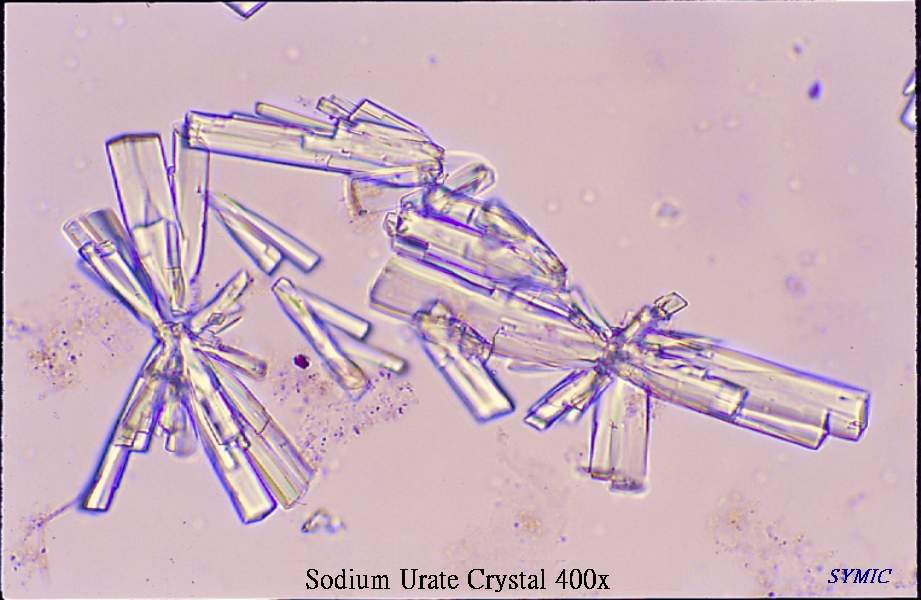 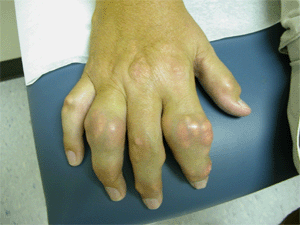 Sodium urate crystals in urine
Swollen joints
Gout
Inaccurately associated with overtreating and drinking.
Alcohol used to be contaminated with lead during manufacture and storage, and lead decreases excretion of uric acid from kidneys causing hyperuricemia and gout.
Excessive meat consumption increases uric acid production in some individuals.
There are two main causes of gout:
Overproduction of uric acid.        b.    Underexcretion of uric acid.
Treatment
Videos
Gout: treatment, causes, massage therapy, prevention:
https://www.youtube.com/watch?v=QOa7TLnwFXs&spfreload=10 
Gout treatment tips and advice:
https://www.youtube.com/watch?v=btuhyPTwD7Q 
Recall:
https://www.youtube.com/watch?v=MA-ouz1LtpM 
Gout:
https://www.youtube.com/watch?v=1O3F-b8FfDY
Quiz
https://www.onlinequizcreator.com/purine-degradation-and-gout/quiz-239407
Girls team members:
1-هبة الناصر.
2- زينة الكاف
3-ابتسام المطيري
4- بشرى قوقندي
 5-ربى برناوي
6- سمية الغامدي
Boys team members:
1- محمد المهوس.
-Team leaders:

رانيا العيسى.
عبدالله المانع.
-Contact us:

Biochemistryteam436@gmail.com

twitter.com/436biochemteam
Reference :
 Lippincott’s Illustrated Reviews Biochemistry: Unit II, Chapter 11, Pages 125 - 136.
436 Biochemistry team